The Dissertation Process





School of Geography and Environmental Sciences
Ulster University



Dr Rory Quinn
Dissertation Co-ordinator
EGM 303/350/351 Field School Modules


Weeks 1-6: Dissertation preparation

Week 1 & 2  		Dissertation preparation sessions
Week 3 		Identify a topic and supervisor
Week 4 - 6  		Develop and submit a dissertation proposal on the topic


Weeks 7-12: Field school preparation and field schools

Week 7 - 10		Field school preparation
Week 11		Field Schools

ES			Richard Douglas
GEO 			Colin Breen
MS			Rory Quinn
Check Field School Module Area on Blackboard – e.g. Marine Science
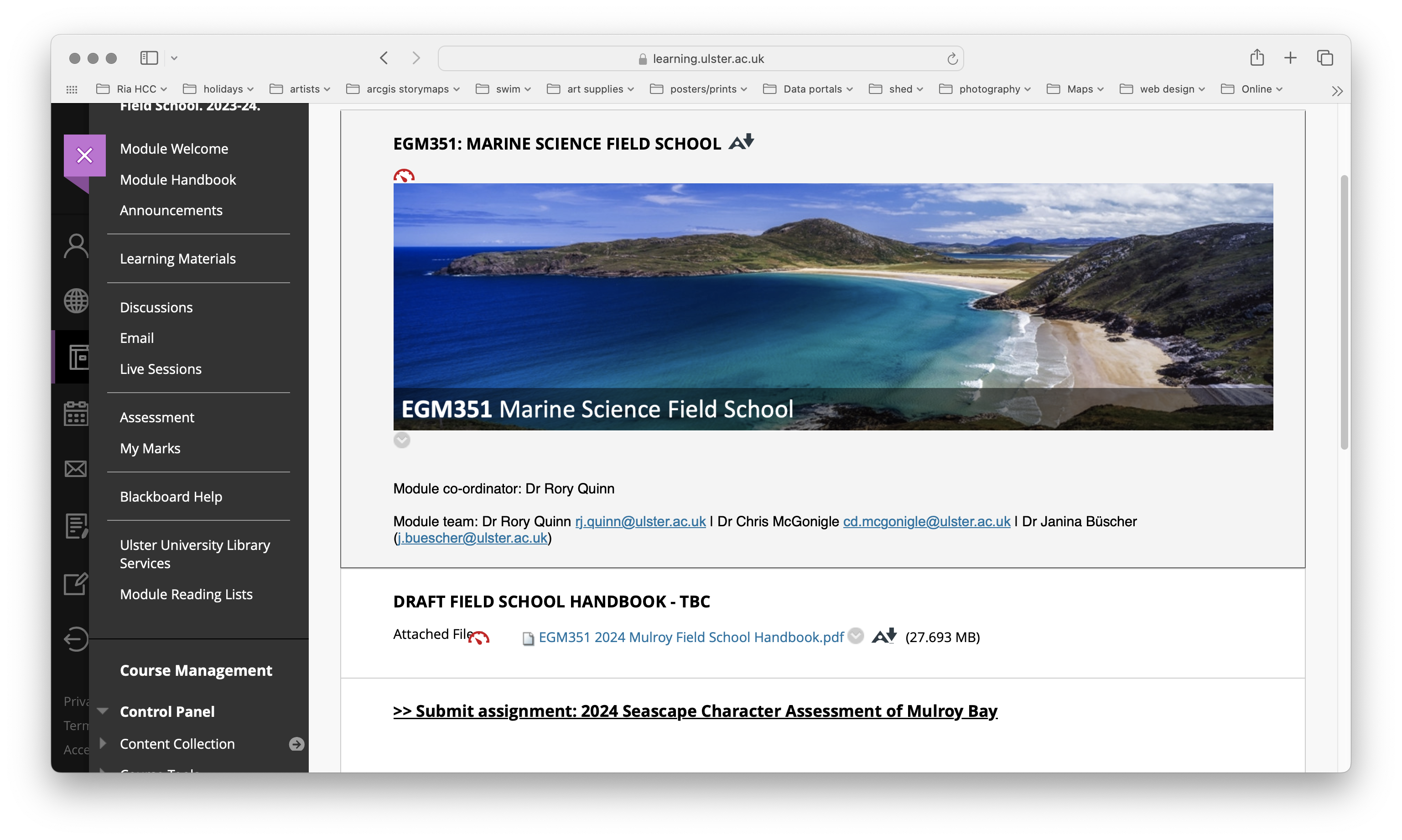 Introductory sessions - Year 2

Week 1

Session 1: The dissertation process (Dr Rory Quinn)
Session 2: Research ethics and H&S (Dr Sara McDowell) 

Session 3: Library session RefWorks and lit searches (UU Library Staff)
Monday: 11.15-12.45, IT Suite Library Surnames:  Andrich to McAteer

Week 2

Session 4: The research proposal (Dr Rory Quinn)

Session 5: Library session RefWorks and lit searches (UU Library Staff)
Monday: 11.15-12.45, IT Suite Library Surnames:  McCann to Wright
Module Handbook
GES Dissertation Support Area
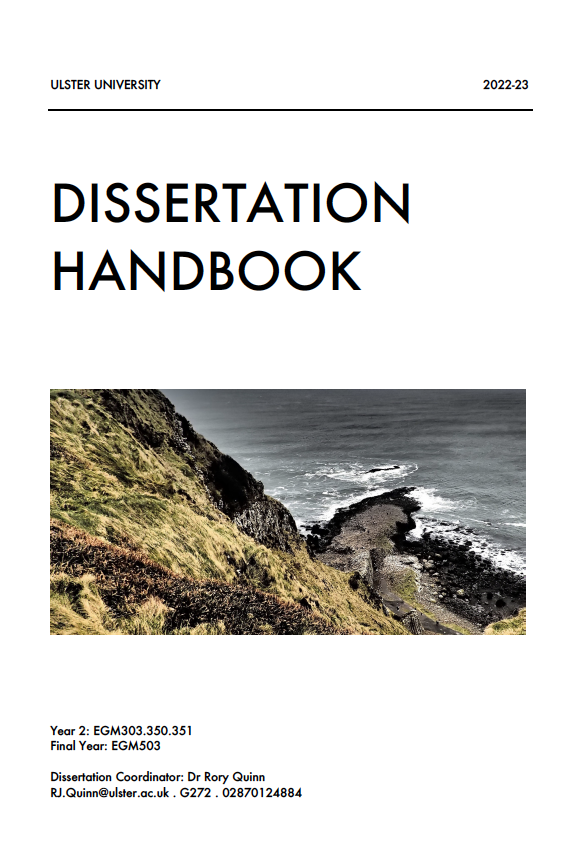 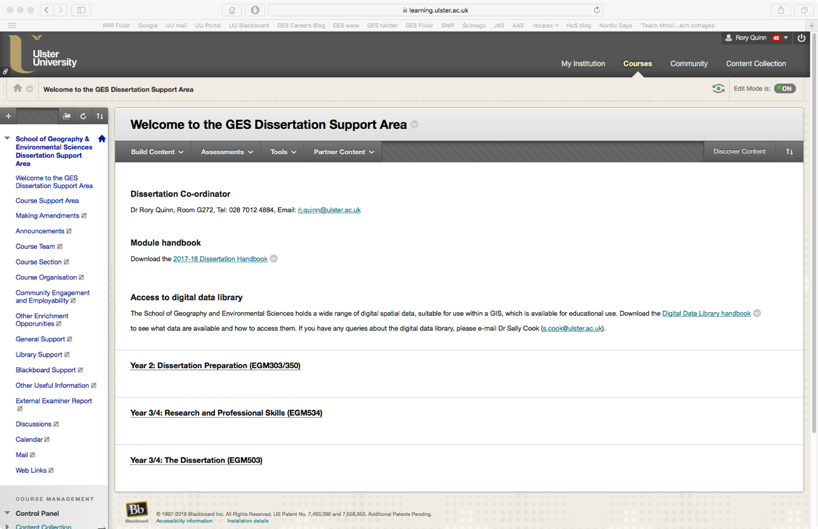 https://www.ulsteruniges.com/dissertation
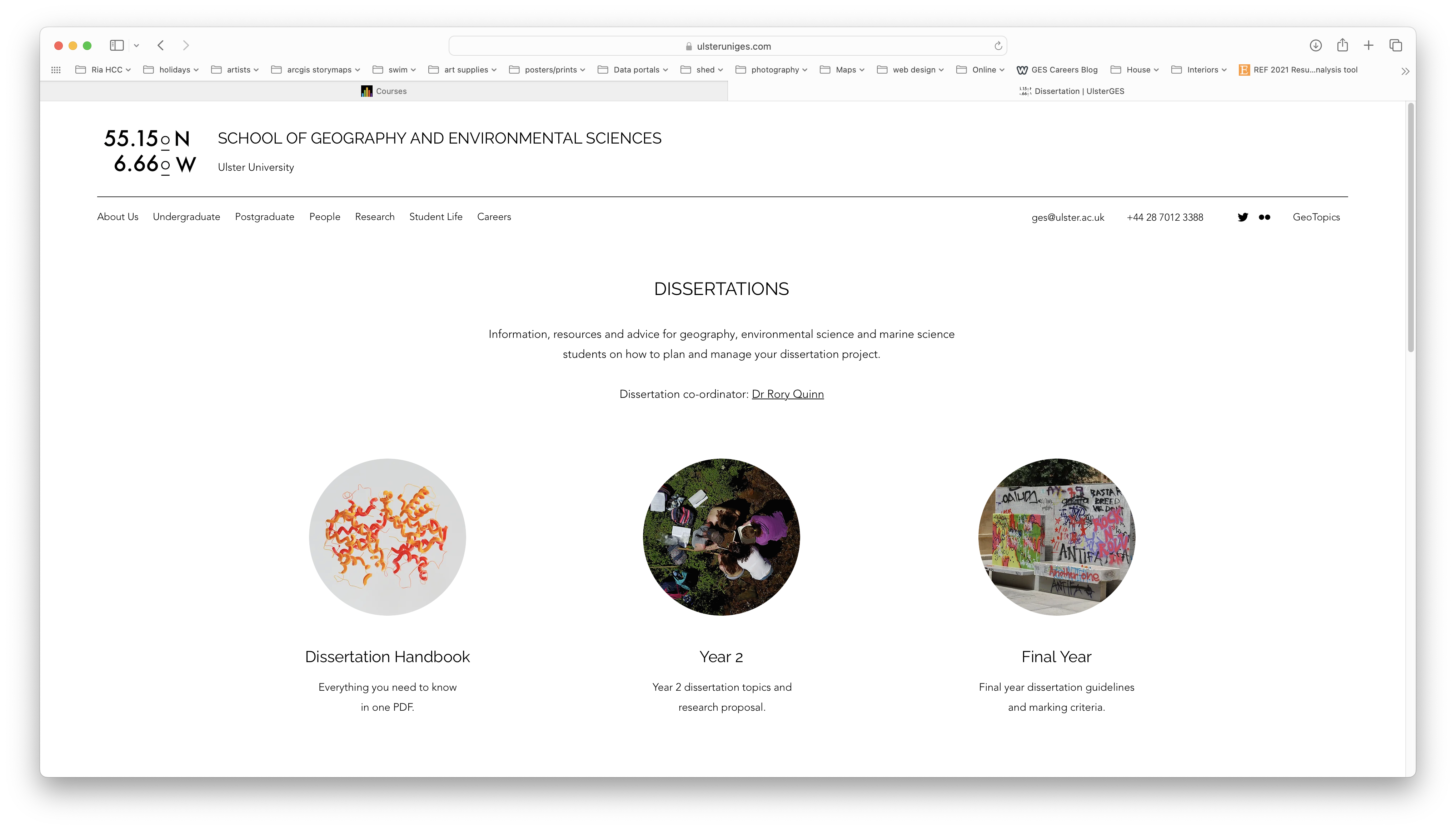 What is a dissertation?


A dissertation as a form of assessment differs from other module assessments. 


The expectation is that you, the learner, take responsibility for your own learning and that you produce a dissertation (formatted as a scientific journal paper) in your final year.
Year 2 Semester 2 Research Methods and Field School
EGM303/350/351: Dissertation Research Proposal
Year 3 Semester 1 Research and Professional Skills

EGM534: Progress Report and Poster
Year 3 Semester 2 Dissertation Module

EGM503: Dissertation
Key text


To plan ahead and provide a focus for your dissertation, you should regularly consult and ideally own a copy the key text. 

Copies are available in the library and to buy online for approximately £30.

Parsons, T. and Knight, P.G., 2015, How to do your dissertation in geography and related disciplines, Routledge.
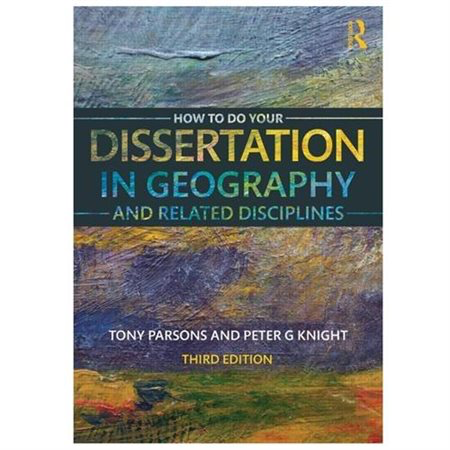 Dissertation topic and supervisor


In semester 2 of year 2, you identify a dissertation topic and supervisor, and submit a research proposal in preparation for the final year dissertation module. 


The key to a successful dissertation is to choose a project with clear focus and one that will sustain your interest for a minimum of 12 months. 


The project should be designed to either collect primary data or use existing (secondary) data to address a clear research question.
Dissertation topic and supervisor

To help in the process, we have compiled a list of dissertation projects with two key references per project to get you started:
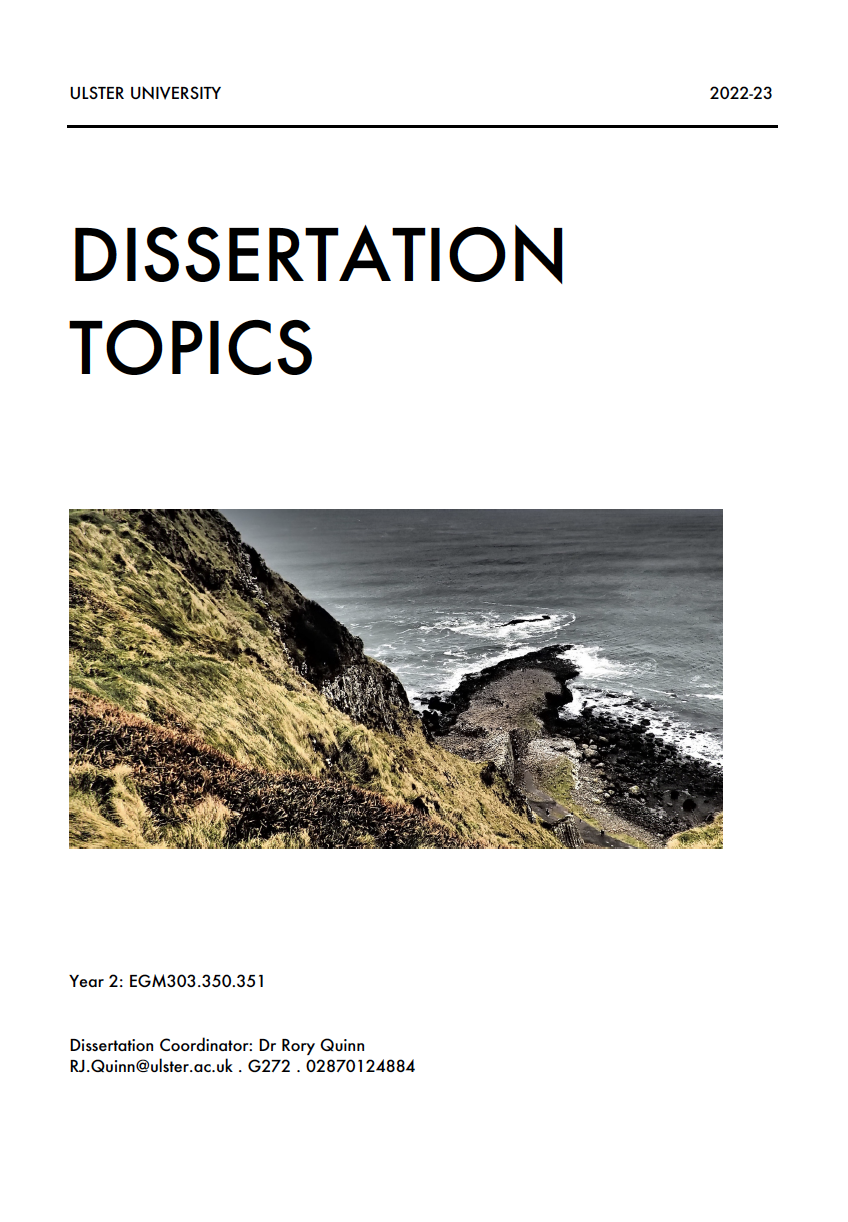 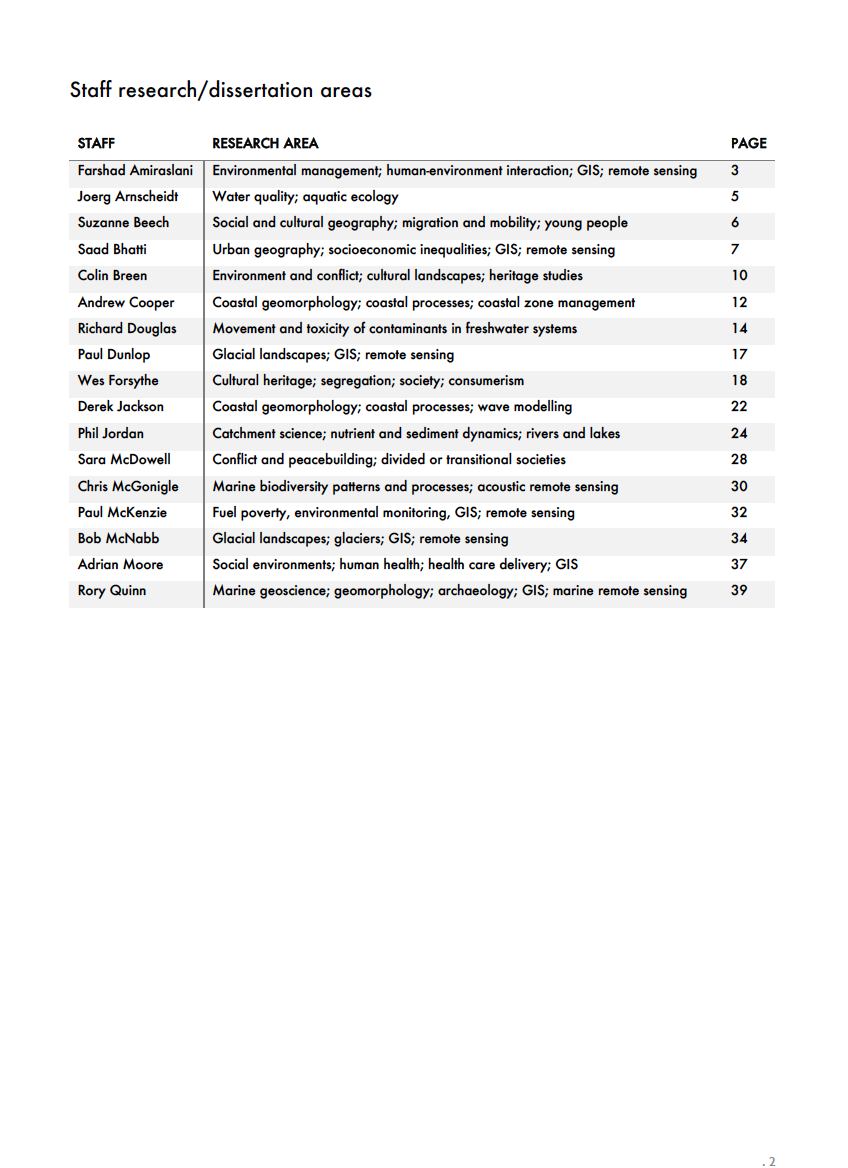 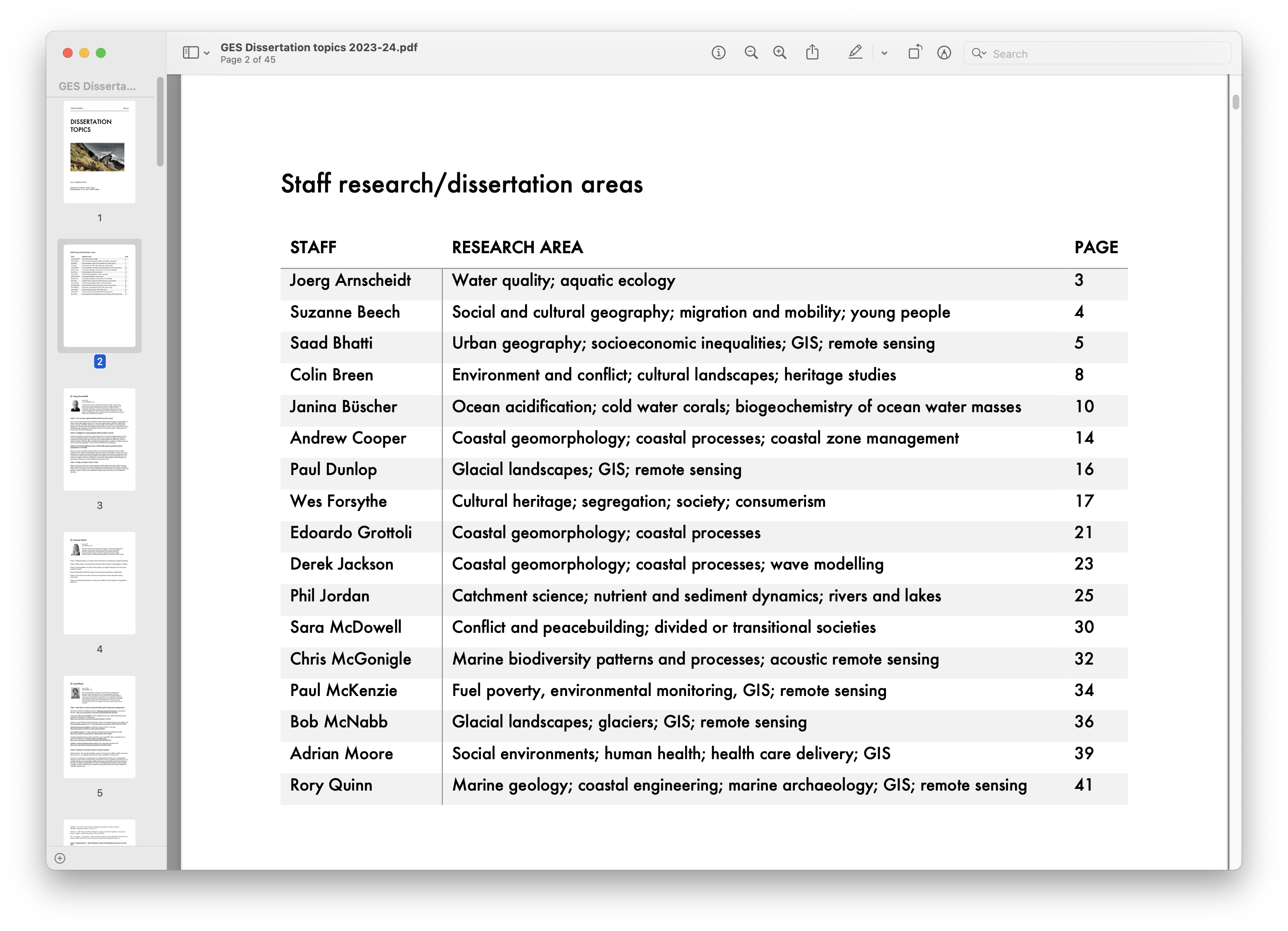 The role of your supervisor


Although the dissertation is essentially an independent piece of work, students are supported by a member of staff who acts as supervisor.  

Supervisors may be able to give advice on practical issues such as: the subject and title of the dissertation, its organization and structure, and on source material and a short bibliography to get you started.

Supervisors can also be expected to comment upon research proposals, literature reviews and and a first draft of your dissertation.

However, a dissertation is intended to demonstrate students’ ability to work on their own, and supervisors are not expected to direct your work.
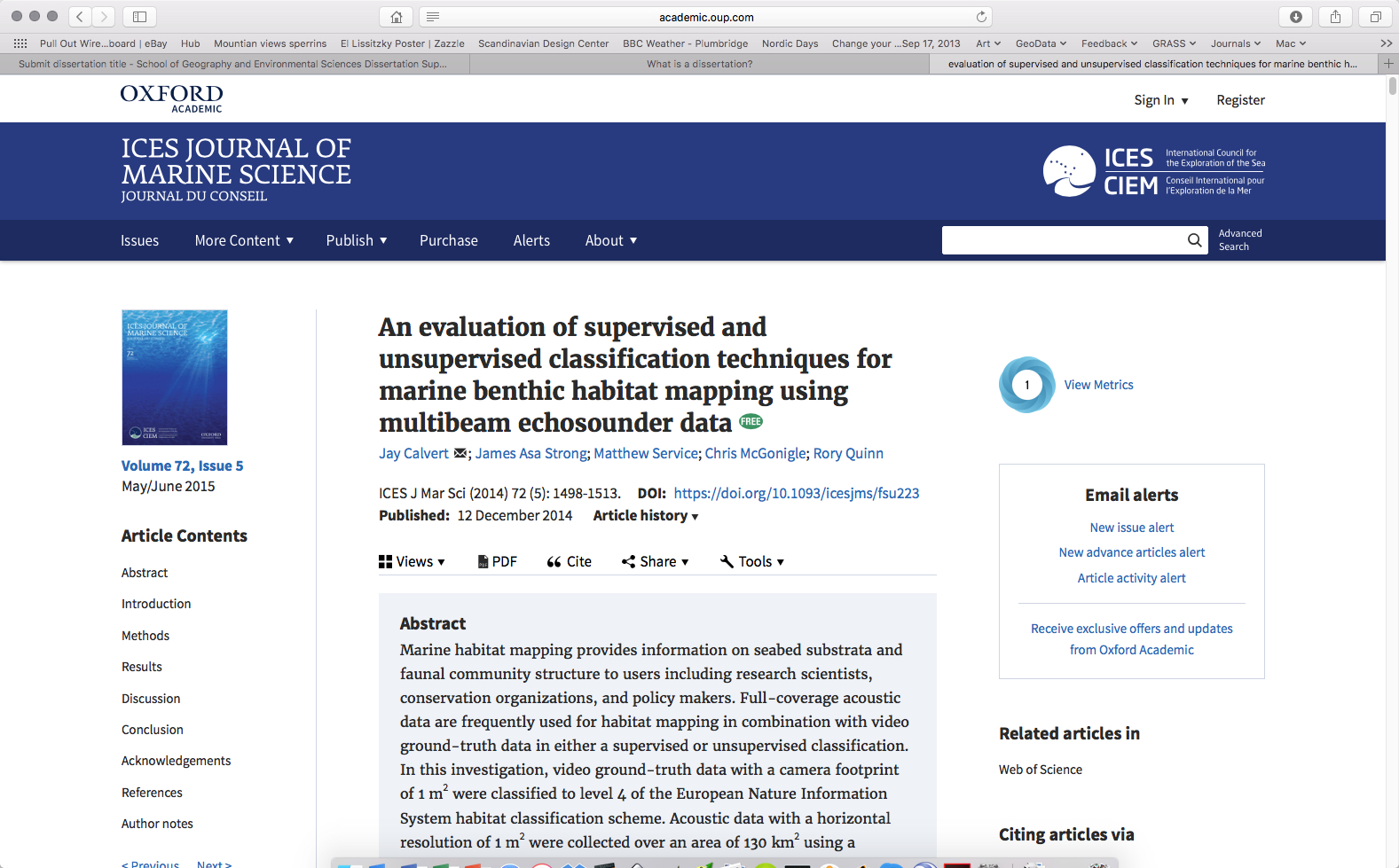 What do you need to do next?


Read dissertation topics
Read the recommended reading 
Contact a potential supervisor by email and arrange a chat
Discuss the topic
Agree the topic
E-mail Rory Quinn with title and supervisor (week 3)



Each supervisor will supervise a maximum of 7 UG/PG dissertation students, so act sooner rather than later.